Bienvenidos a la clase de Profe Shafer!
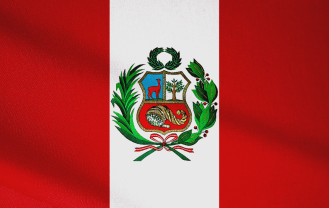 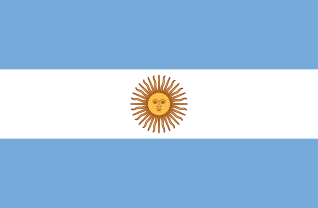 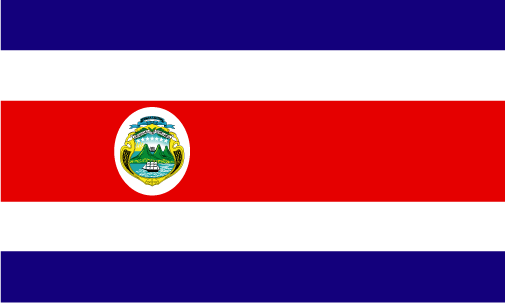 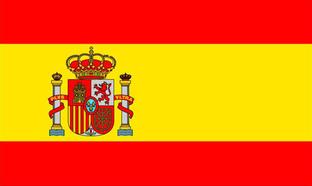 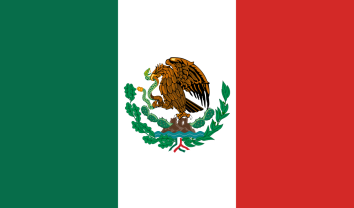 ¿Quién soy yo? (Who am I?)…
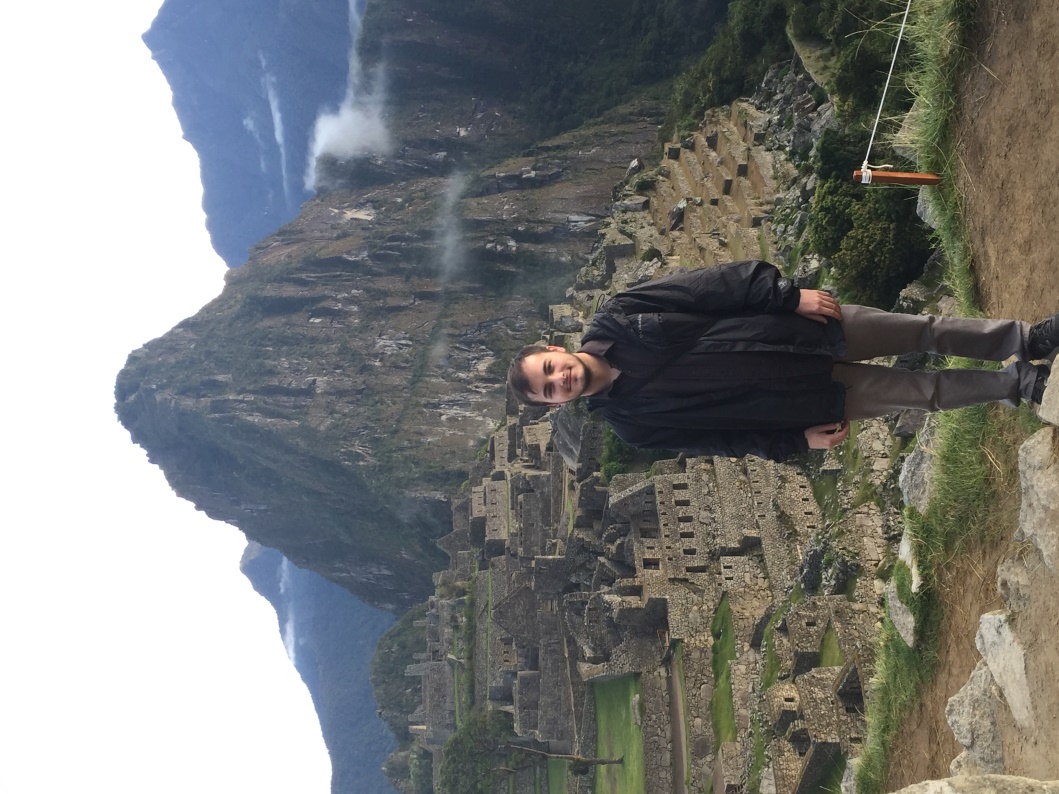 Hola, me llamo Sr. Shafer. I am a recent graduate of NC State University and I am from Wilson, NC. I enjoy music and traveling and have lived in Peru for a semester during my undergraduate career. I will be your child’s Spanish teacher for the 2016-2017 school year! This is my first year at EWA and I am excited for the year to come!
Mi filosofía de enseñanza…
I believe that every child has the ability to succeed when given the proper tools. When learning a foreign language, it is important that we approach language acquisition as we learned our first language – through immersion. I tend to believe that it is more important that students learn to USE the language in a communicative manner, rather than simply be good at a few grammar rules. We don’t learn our first language through a bunch of grammar rules, so I like to take a more non-traditional approach – one where grammar mistakes are not a big deal, rather can the student communicate in the second language. Kids will make mistakes, I will make mistakes, but together, I will do my best to get students comfortable and confident around the language!
Un poco de mi…
I grew up in Wilson, NC where I attended Lee Woodard Elementary school from kindergarten to fifth grade. I then attended Speight Middle School before graduating from Beddingfield High School as a full IB Diploma candidate and 3rd in my class in 2012.
Mis cosas favoritas…
Mi educación…
Movie: The Perks of Being a Wallflower
Book: Harry Potter
Color: Rojo (Red)
Drink: Dr. P
Season: Winter
Sports: Fútbol (Soccer)
Fast Food: Bojos/ CFA
Band: 21 Pilots
Music: Alternative Rock
Hobby: Piano
Subject: Spanish
Store: Target
Dessert: Cheesecake 
Candy: Cookies and Cream Hersheys
Restaurant: Alpaca
Travel: Peru!
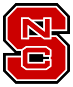 I graduated with a Bachelors of Arts in Spanish Language and Literature from North Carolina State University. While at NC State, I completed an add on certification in Global Perspectives, as well as completed my licensure in K-12 Education. I spent the last year at Knightdale High and am excited to start my career at EWA this year!
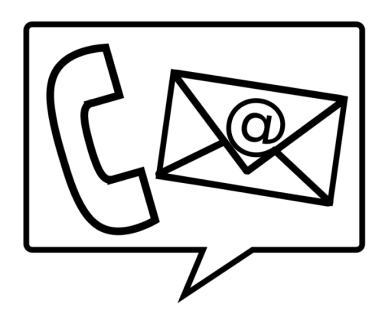 Para conectar…
Email: cshafer@eastwakeacademy.org
Class Webpage: profealpaca.weebly.com
School Phone Number: 919-404-0444 ex 1052
Thank you for purchasing my product! Two fonts were used when making this product. Of course you can use what ever font you would like! Links to both fonts are on the following slide! Right click on the font names and click “open hyperlink.” This should bring you to the website where you can download the fonts from preview. Before you begin editing, please download the fonts using the links provided, save your document, exit out, and reopen the document. The new fonts should be loaded and formatting should work properly. If you have any trouble printing, try saving the file as a PDF and printing from there. If you are looking for something a little different, please do not hesitate to contact me! Thank you again!
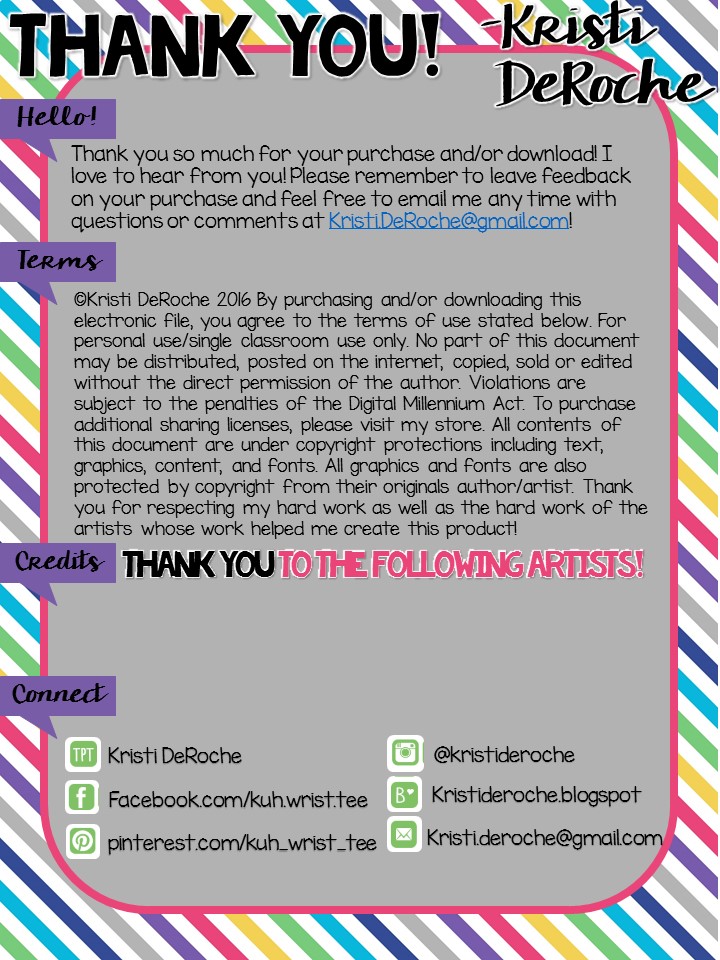 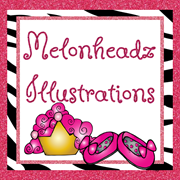 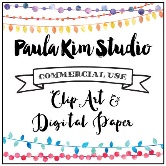 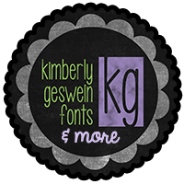 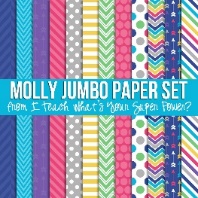 Kg Summer Storm
Kg Miss Kindergarten